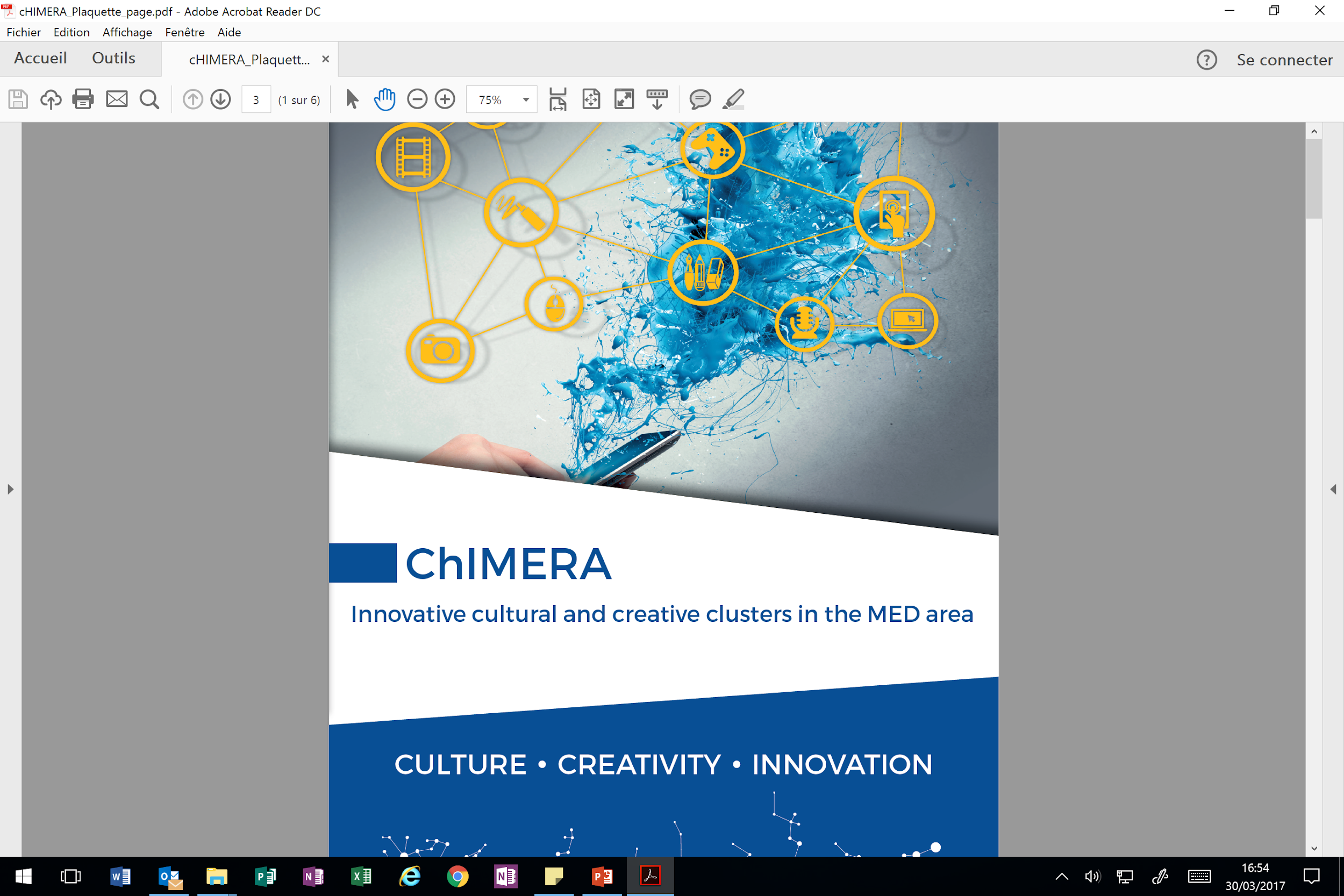 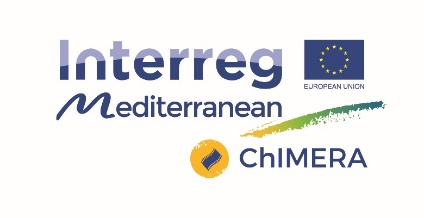 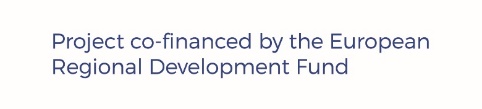 PUGLIA CREATIVA RESULTS
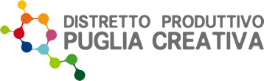 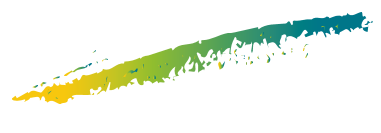 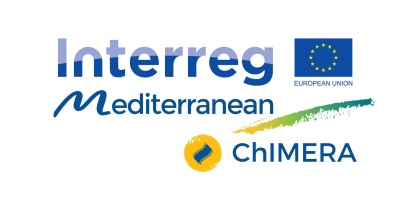 WHO IS PUGLIA CREATIVA (APULIA CREATIVE CLUSTER ASSOCIATION)
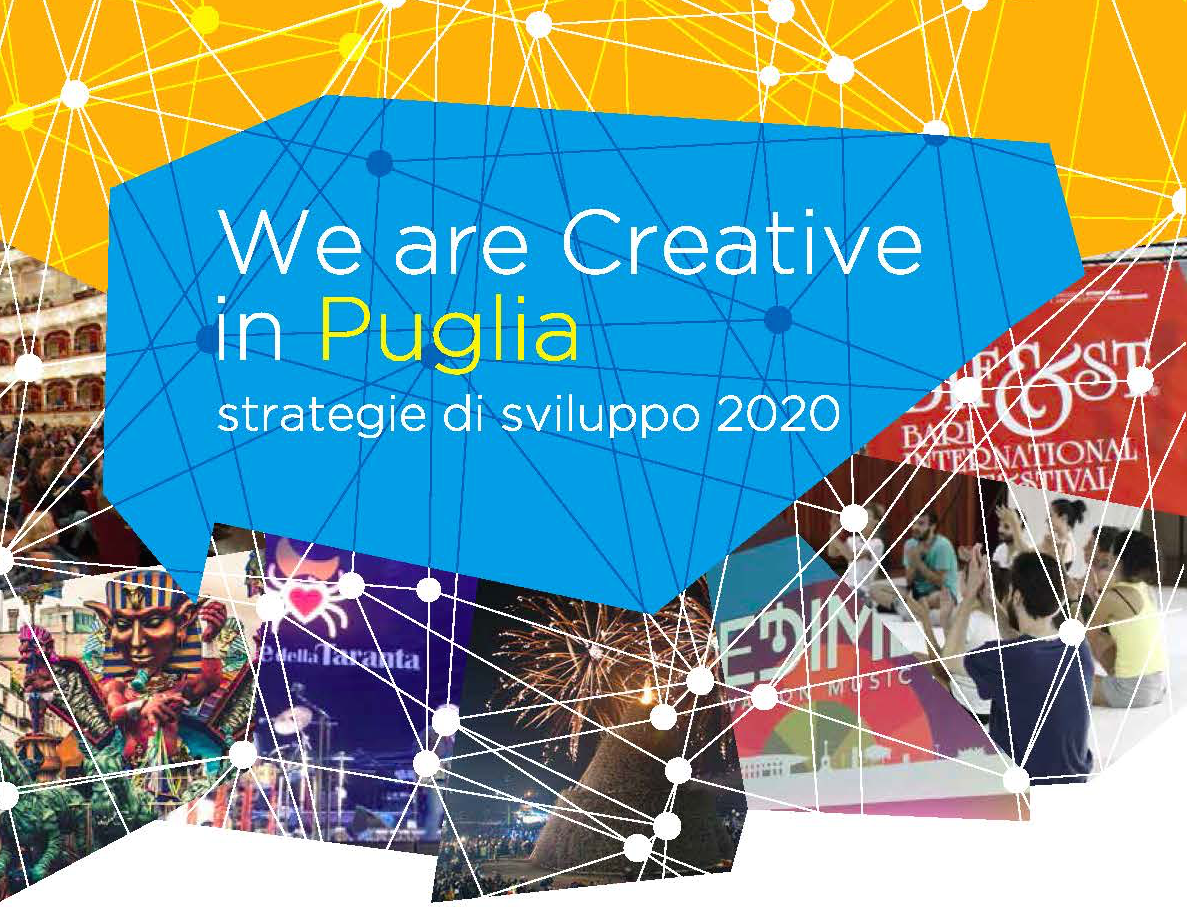 2
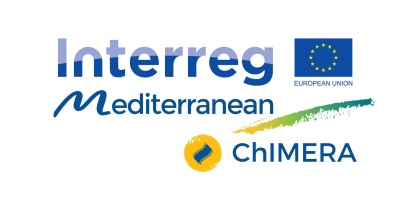 WHO IS PUGLIA CREATIVA (APULIA CREATIVE CLUSTER ASSOCIATION)
APULIA CREATIVE CLUSTER ASSOCIATION is the FIRST example of a cultural and creative CLUSTER recognized by a region in Italy.
2012: our starting point 
A private network of more than 150 cultural and creative industries:
Performing arts
Cultural industries (audiovisual, publishing, software and gaming)
Creative industries (design, multimedia, architectures
Heritage (visual art, cultural hub, cultural    heritage)
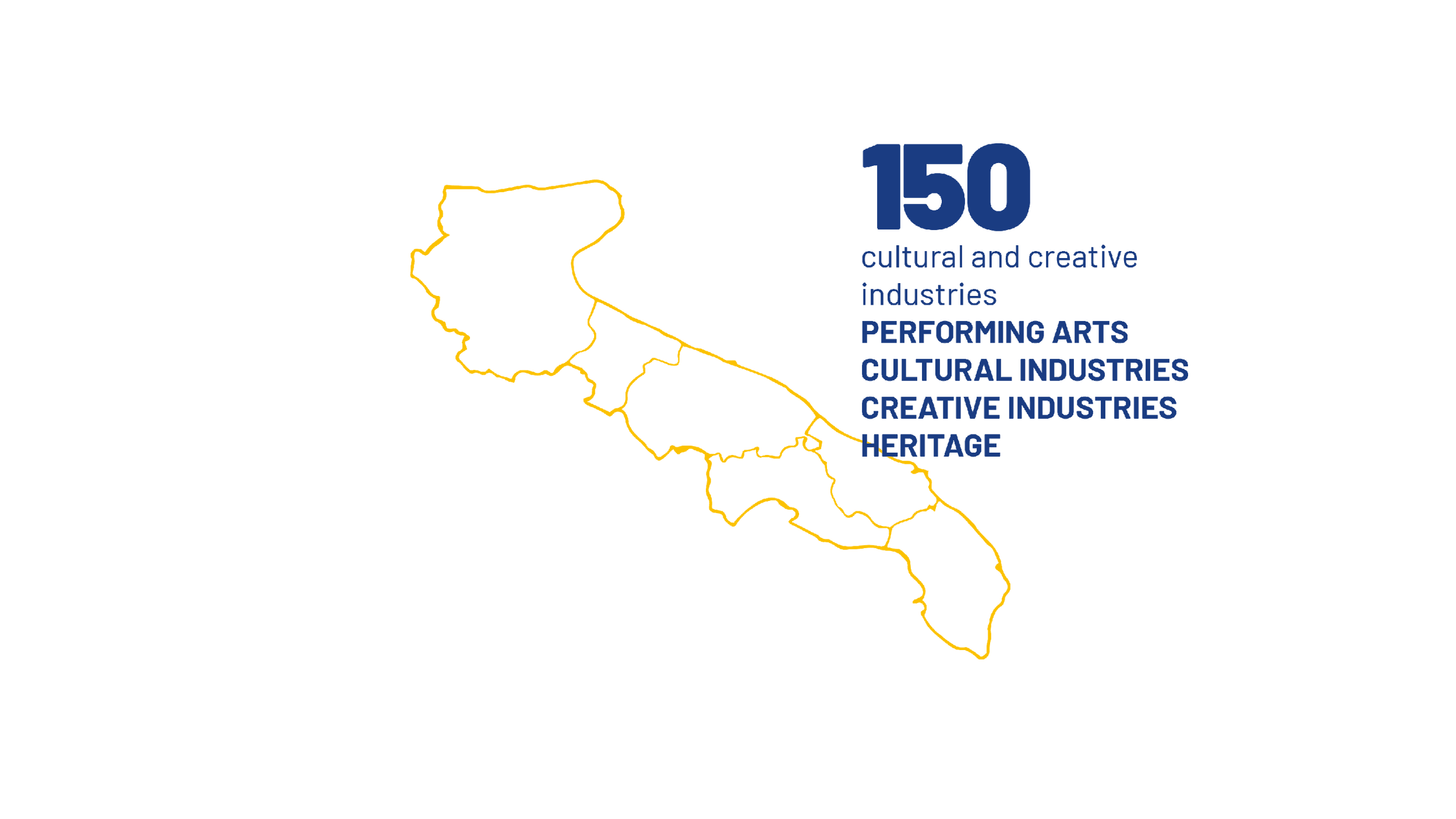 3
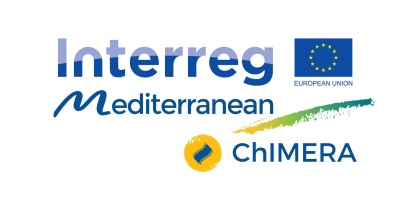 4.3 PILOT ACTION 2: SERVICES FOR INTERATIONALIZATION
MATCHMAKING OF CULTURAL AND CREATIVE ENTERPRISES IN THE MED AREA
BARI, 24-25TH OCTOBER 2018
ITALY 
FRANCE
SPAIN
SLOVENIA
PORTUGAL
GREECE
4
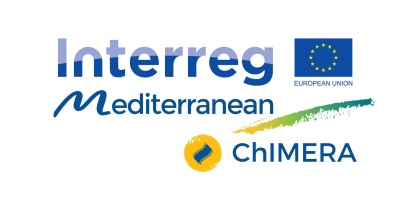 4.3 PILOT ACTION 2: SERVICES FOR INTERATIONALIZATION
MATCHMAKING OF CULTURAL AND CREATIVE ENTERPRISES IN THE MED AREA
BARI, 24-25TH OCTOBER 2018

7 subsectors involved 
148 meetings between the participants 
111 transnational meetings 
37 national meetings.
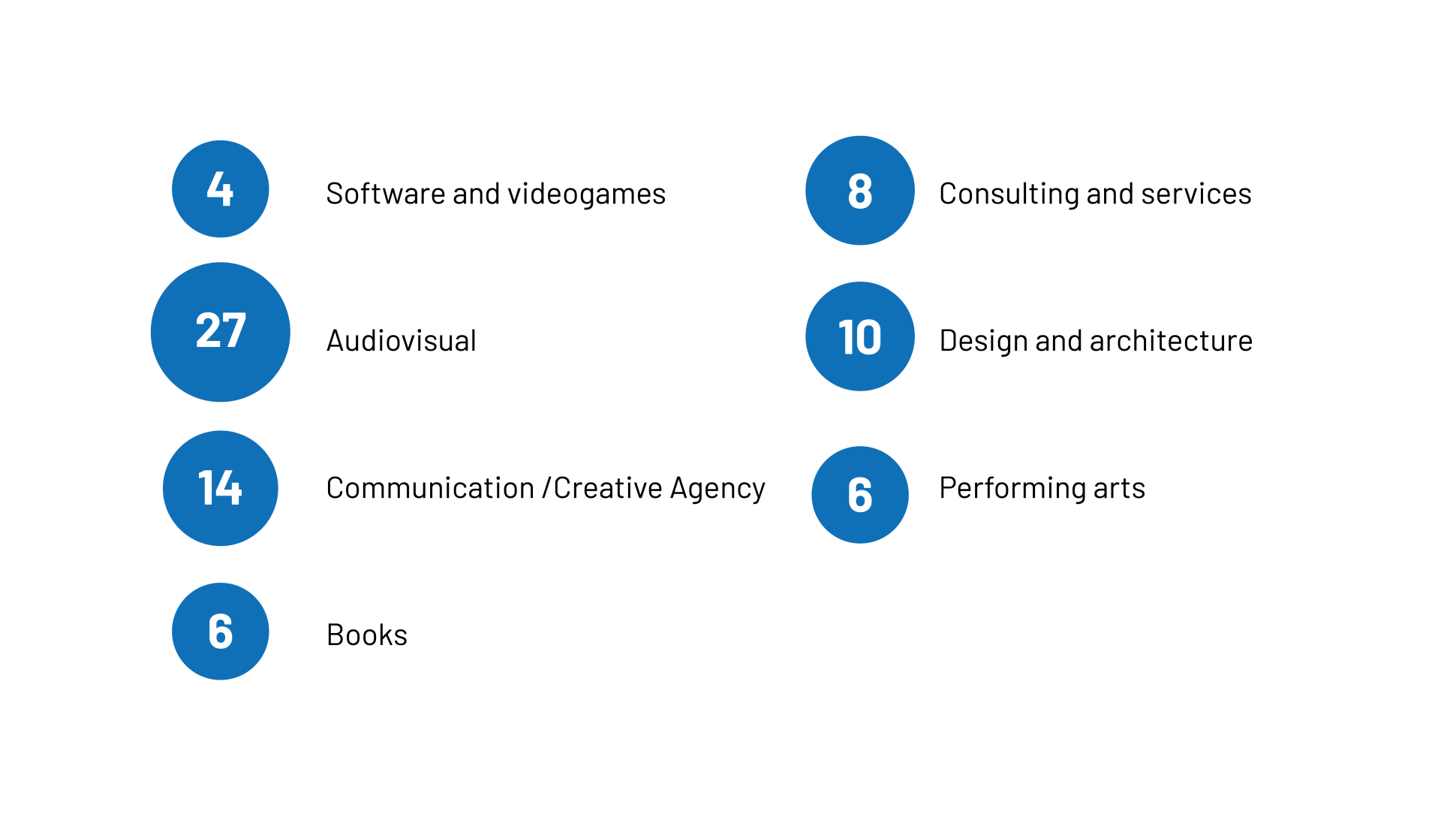 5
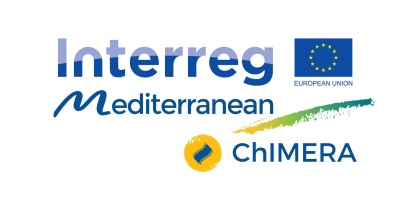 4.3 PILOT ACTION 2: SERVICES FOR INTERATIONALIZATION
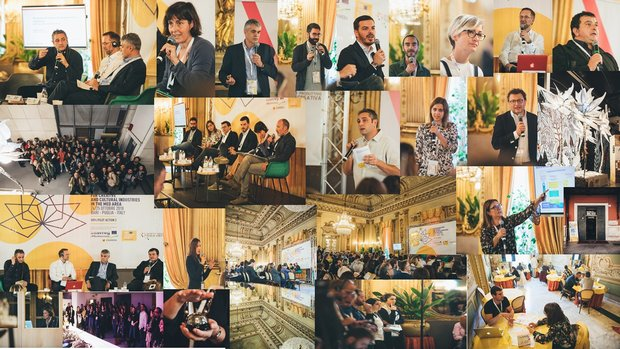 6
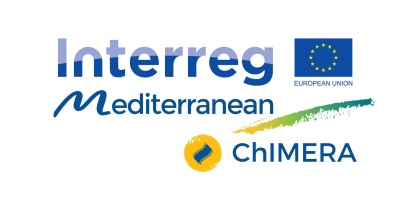 4.5 PILOT ACTION 4: LIVING LABS - GOALS
THE STRATEGIC GOALS OF THE LIVING LABS IN CHIMERA PROJECT ARE:

TO SUPPORT the development of creative-digital-inclusive communities and CCI clusters

TO CO-CREATE, develop, validate, test innovation projects

TO BUILD UP COOPERATION NETWORK 
for skills exchange and knowledge integration.
7
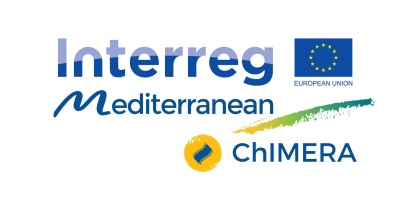 LIVING LAB: STEPS
BOOTCAMP 6TH JUNE 2018 – POLIGNANO A MARE 
DESIGN WORKSHOP 30TH NOVEMBER 2018 – LECCE
INNOVATION CAMP 15TH FEBRUARY 2019 – FOGGIA

Experts: 
Donato Macario
Lucia Lazzaro

LET’S EXPLORE THE METHODOLOGY USED
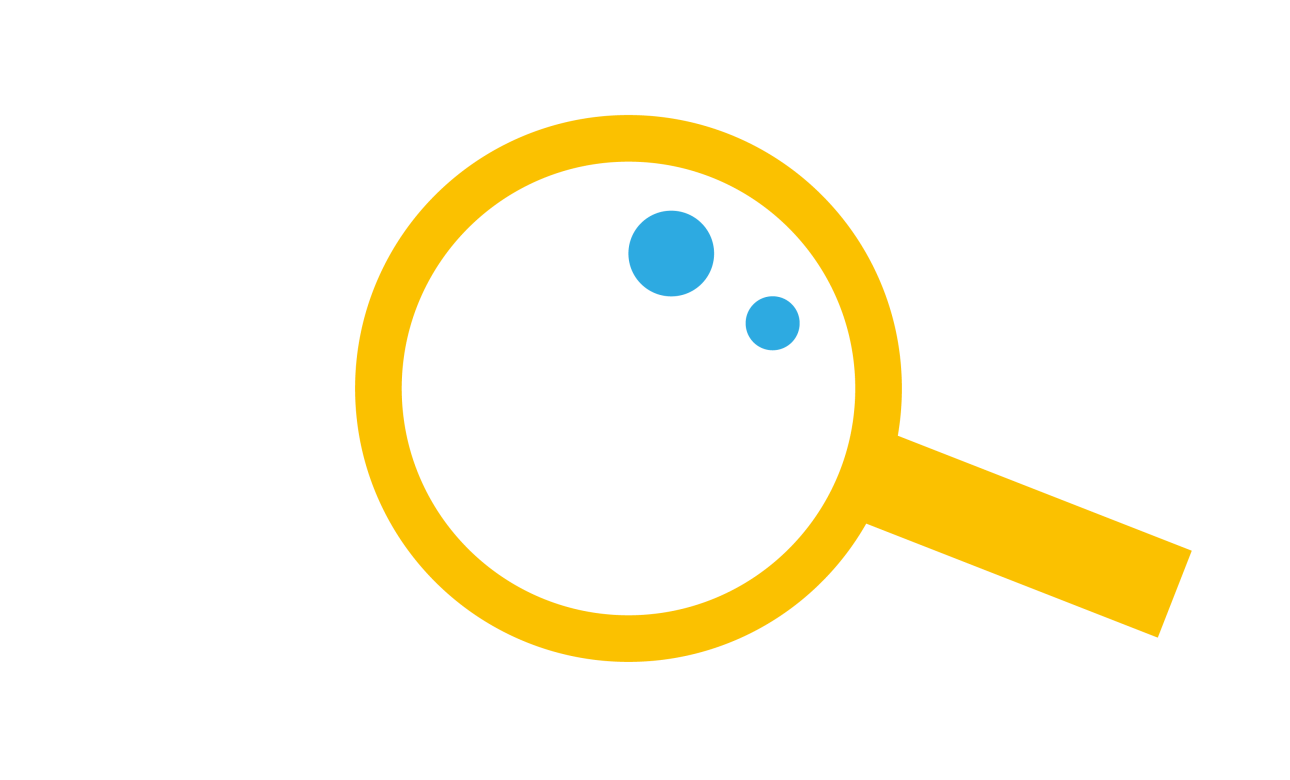 8
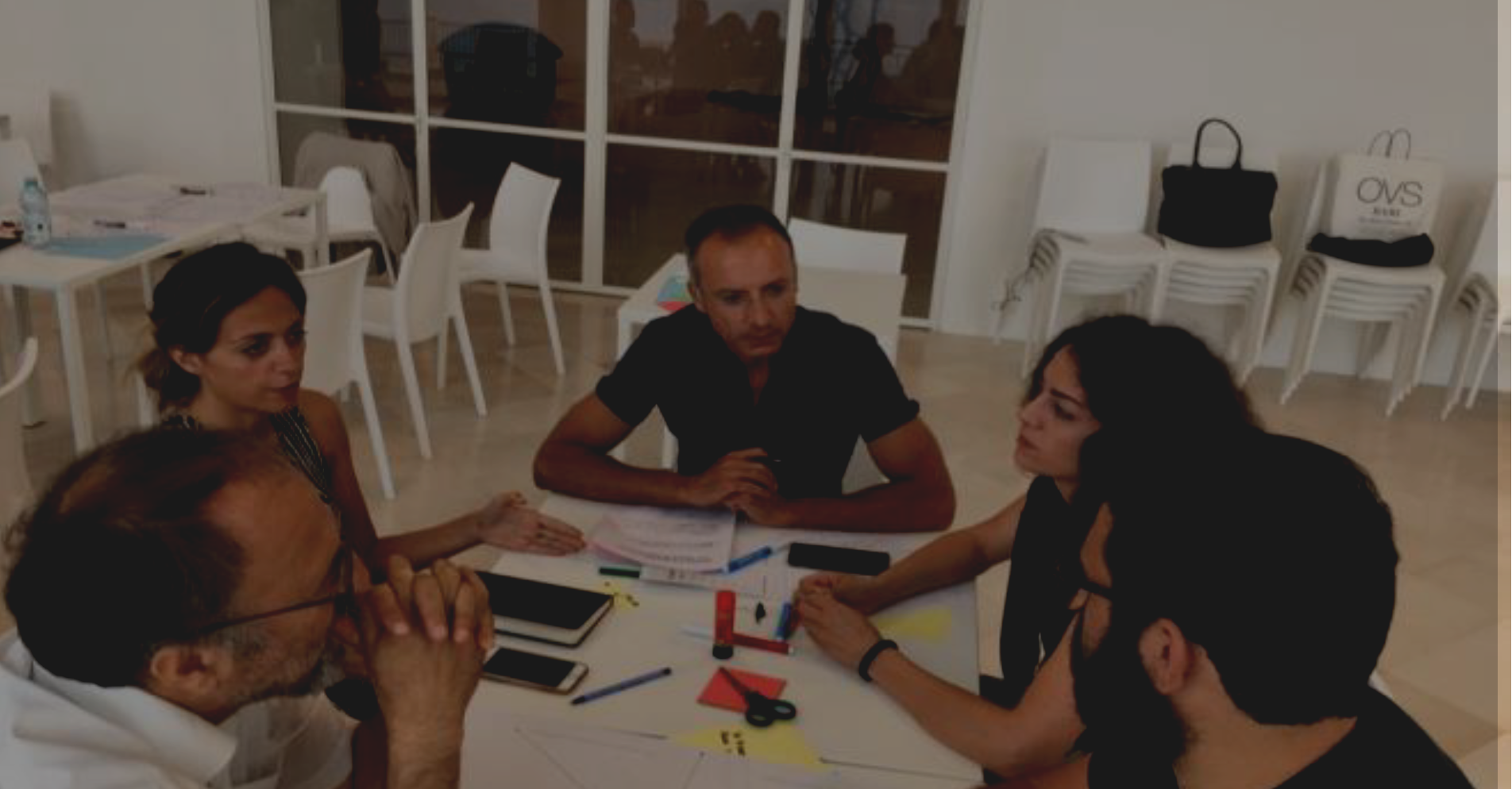 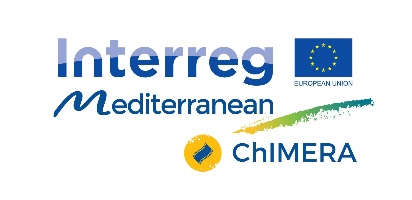 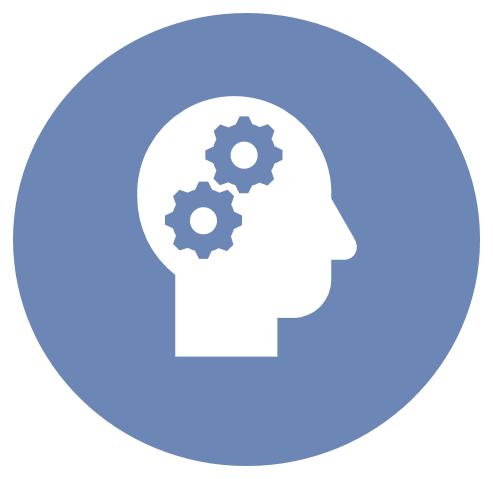 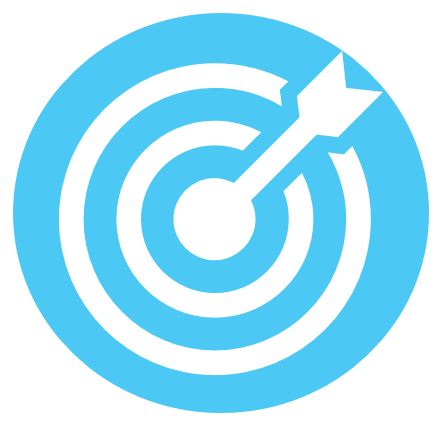 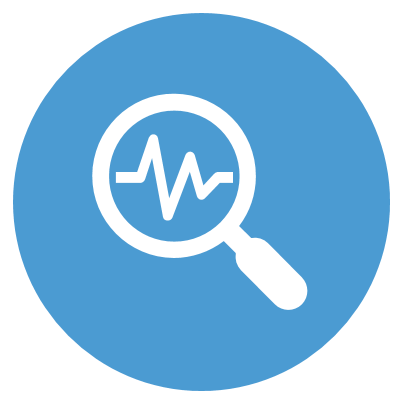 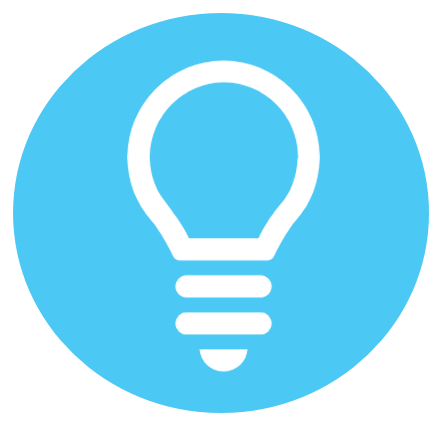 DEFINITION OF 
THE CONTENTS
Web platform
GAP ANALYSIS AND SWOT ANALYSIS
PROTOTyping
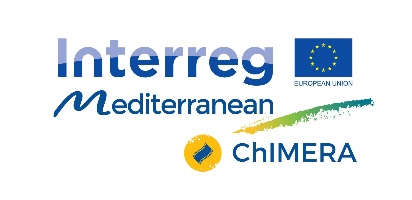 LIVING LAB: GAP ANALYSIS AND SWOT ANALYSIS
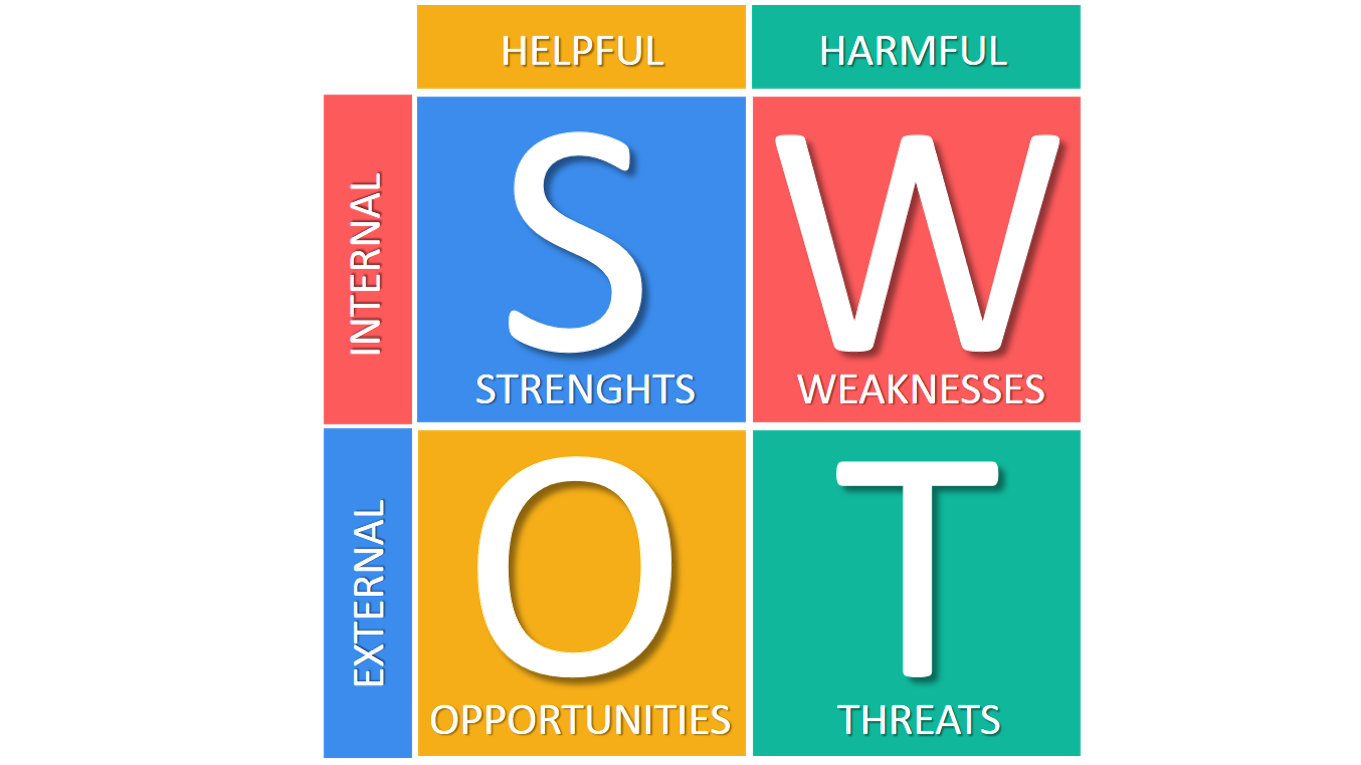 10
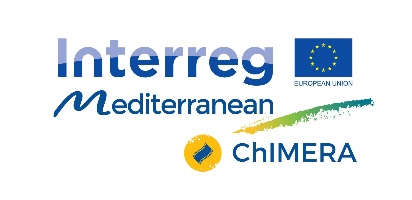 LIVING LAB: DEFINITION OF THE CONTENTS
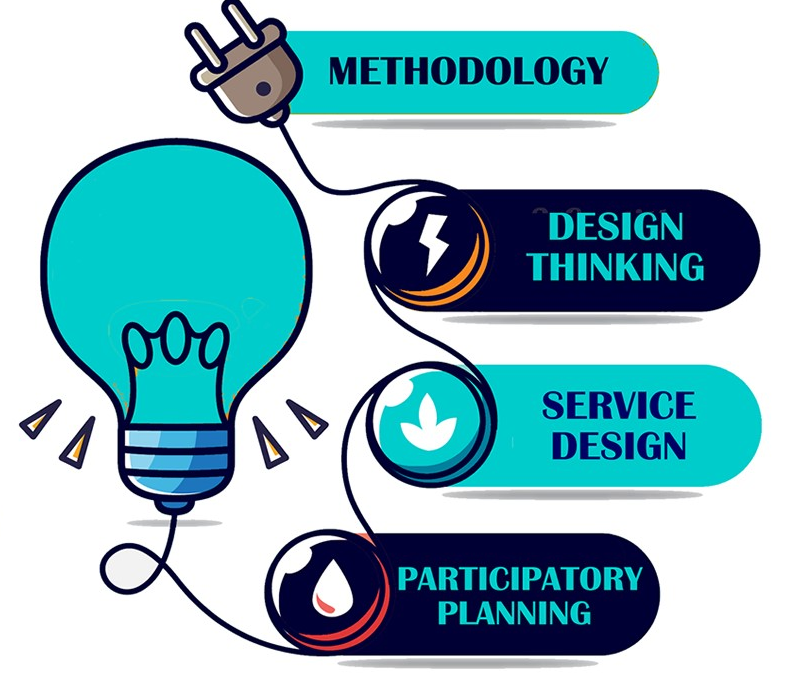 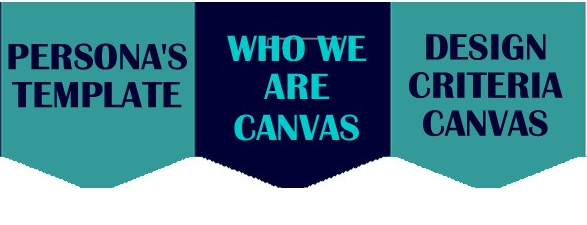 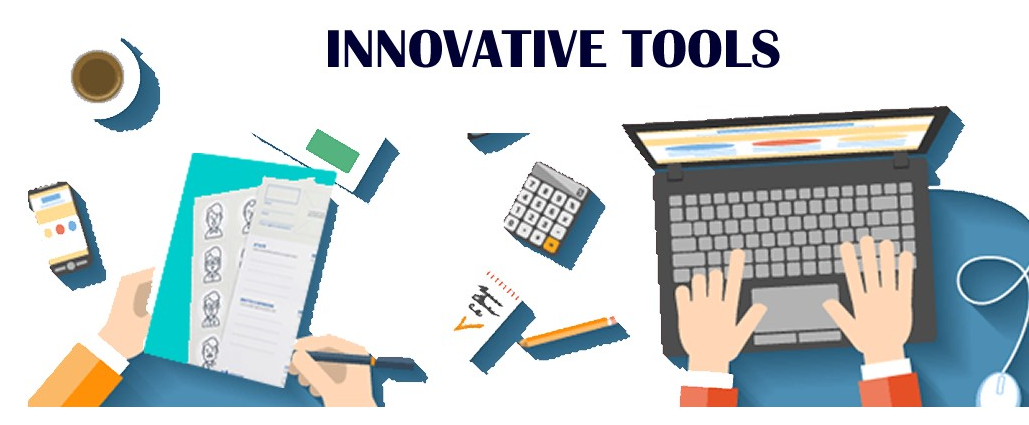 11
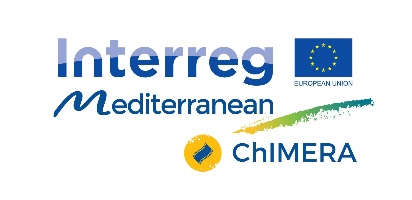 LIVING LAB: PROTOTYPING
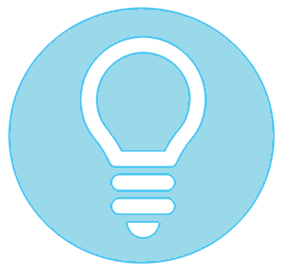 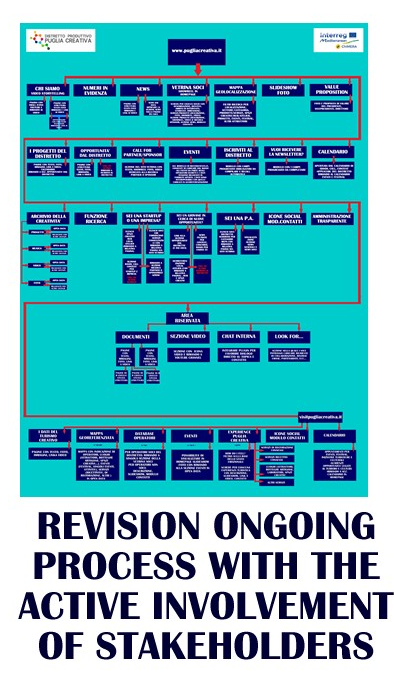 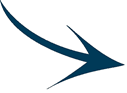 12
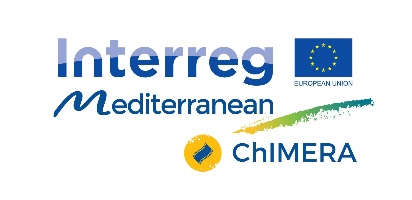 LIVING LAB: THE INNOVATION SERVICE
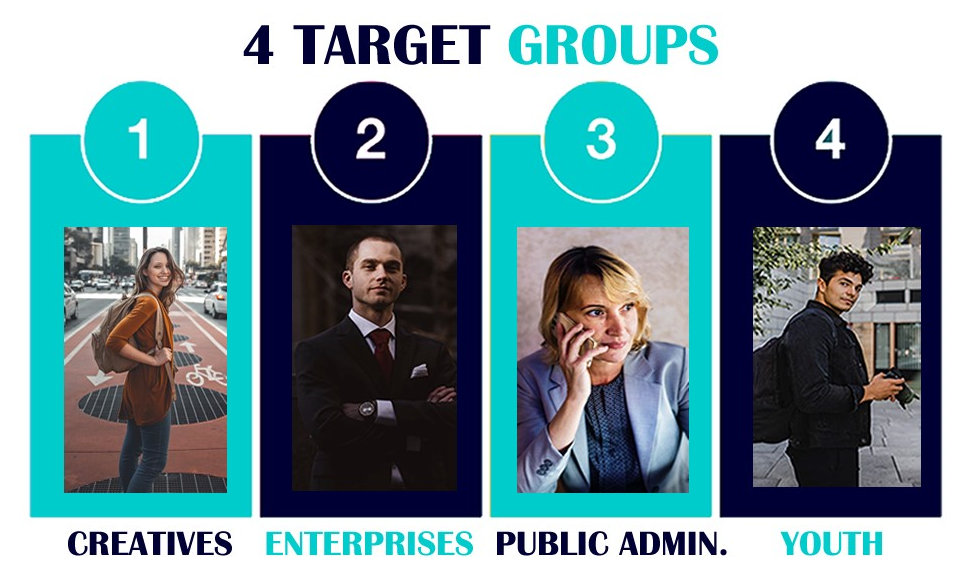 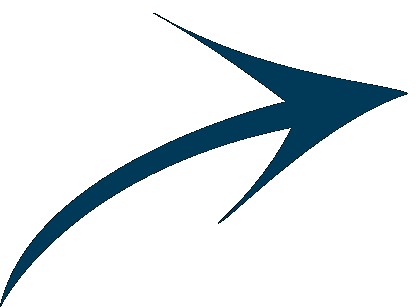 13
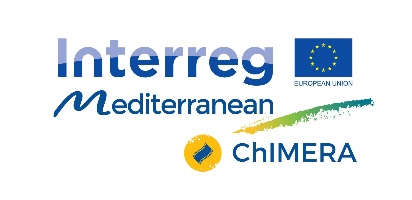 LIVING LAB: THE INNOVATION ASPECTES
14
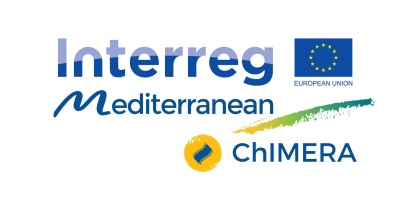 LIVING LAB: THE RESULT
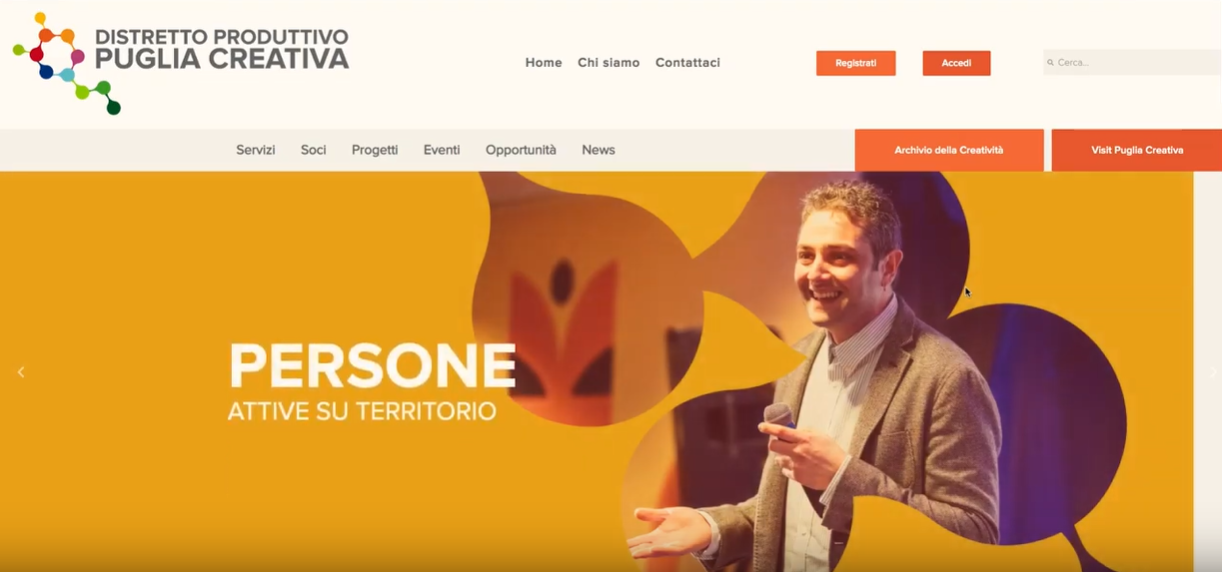 15
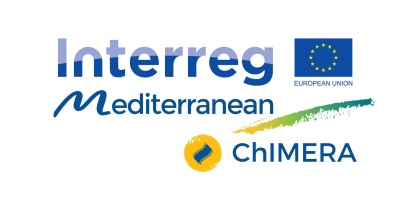 VIRTUAL COMMUNITY
We have activated the VIRTUAL COMMUNITY using a Linkedln group:
https://www.linkedin.com/groups/8585410/

Many participants have already
joined it but we can do more!!!

We invite all partners to:

Interact Share materials
Add the expert that run the Living Lab
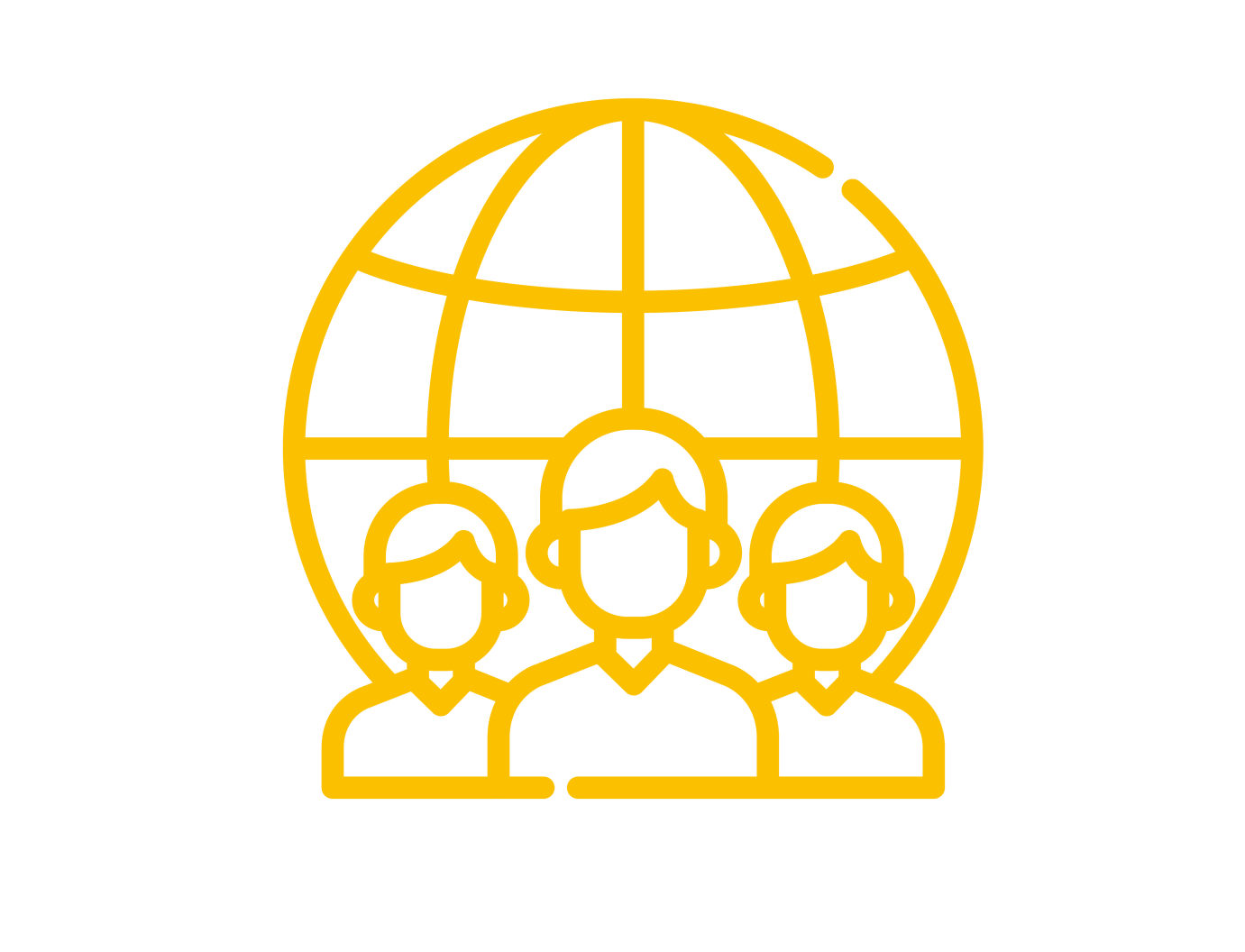 16
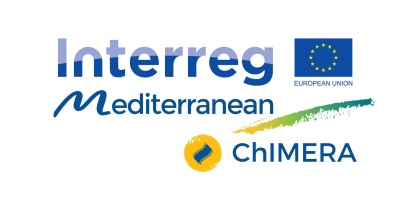 VIRTUAL COMMUNITY
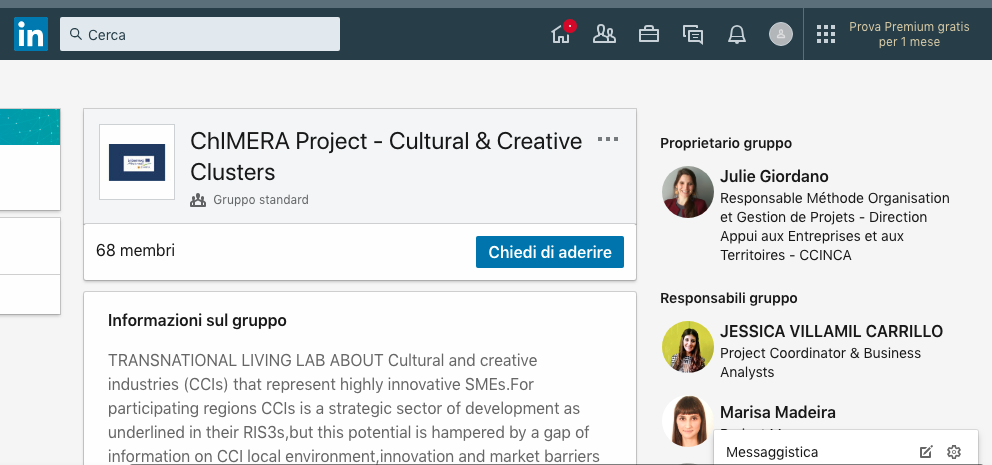 17
ChIMERA   
Innovative cultural and creative clusters in MED area 




THANK YOU
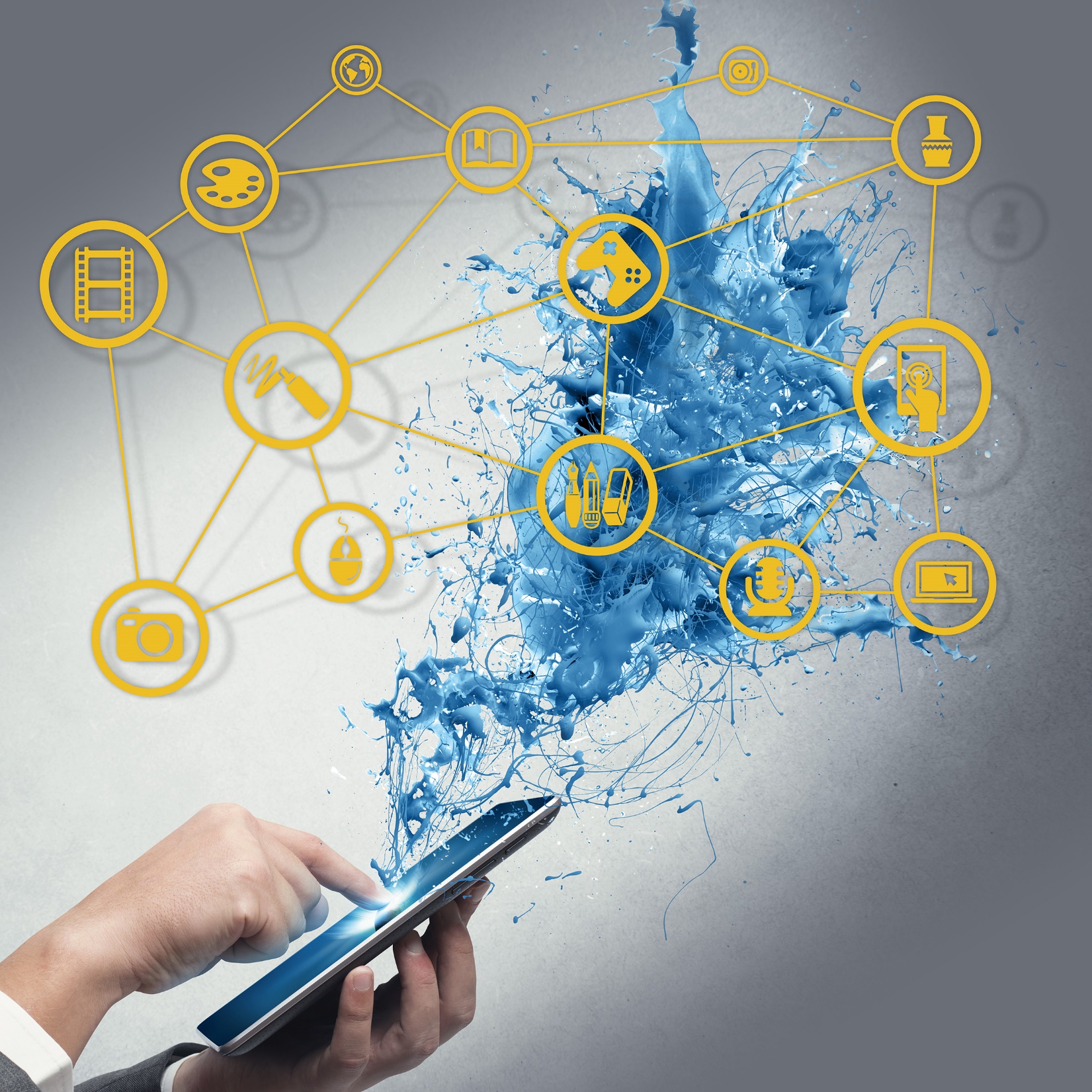 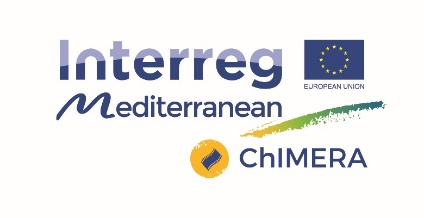 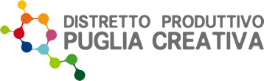 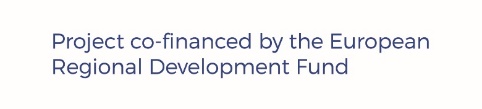